Проект В мире животных
Выполнила: Недорезова Валентина Игоревна
Ноябрь 2019
Цель:
Формировать у детей дошкольного возраста основы экологического воспитания и познакомить детей с многообразием животного мира нашей планеты и научить строить плоскостную фигуру по образцу из «ТИКО» конструктора
Задачи:
Расширить знания детей о животных : их образ жизни, повадки, жилища, приспособленность к среде обитания. Стимулировать стремление детей (при помощи взрослого) получать знания из разных источников.
- формировать умения строить плоскостную фигуру из «ТИКО» - конструктора

- развивать навыки конструирования по образцу,

- развивать мелкую моторику рук;

- воспитывать добросовестное ответственное отношение к выполняемой работе,
Актуальность:
Участие детей в проекте «В мире животных» позволит максимально обогатить знания и представления о животных, о их повадках, развить связную речь, творческие способности детей, поисковую деятельность.
  Воспитание бережного и заботливого отношения к животным имеет большое значение в дошкольный период в жизни ребенка. Мир животных чрезвычайно привлекателен, животные в доме - важный фактор воспитания.  Ведь каждой матери и каждому отцу хочется, чтобы их дети были добрыми, сердечными, отзывчивыми. Вовлекая ребенка в совместную деятельность по уходу за домашними питомцами, взрослые развивают в нем чуткость, умение понимать другую жизнь, побуждают к сочувствию, воспитывают готовность помогать делом. Общение с животными развивает наблюдательность, интерес, наглядно-образное, наглядно-действенное и понятийное мышление, воспитывает познавательное отношение к окружающему миру, способствует накоплению морально-ценностного опыта, воспитанию любви, бережного и заботливого отношения ко всему живому; развивает эстетическую сферу дошкольника. Ребёнок усваивает разнообразные свойства и качества природных объектов, законы жизни организмов, своеобразие приспособления живых существ к условиям среды, особенности их взаимодействия с человеком.
Вид проекта:  познавательно-изобразительныйРеализация проекта: ноябрь  2019Продолжительность проекта: среднесрочный – 1 месяцУчастники проекта: воспитатель и дети старшей группы, родители воспитанников.
I  этап. Подготовительный.
Постановка  проблемы
Подбор  наглядных  пособий  (в том числе звукозаписи).
Подбор энциклопедической,  художественной литературы  (стихи, рассказы, сказки, пословицы, поговорки).
 Подбор материалов для проведения задания – исследования.
Подбор дидактических, развивающих игр по теме проекта.
Подбор материалов для творческой  деятельности.
Беседы с родителями по теме проекта.
II  этап.Реализация проекта через разнообразные виды деятельности:
Беседы:  «Домашние животные»; «Животные наших лесов»; Домашние -дикие животные-различия»;  «На ферме»; «В зоопарке»,  «Животные  холодных стран» (арктические пустыни, тундра, тайга);  «Животные жарких стран»; «Как животные холодных стран приспособились к условиям Севера»; «Как животные жарких стран приспосабливаются к жарким климатическим условиям» «Травоядные  животные»; «Хищные животные».
Чтение художественной литературы:  Пришвин  М. «Про птиц и зверей»; Чарушин  «Рассказы про зверей и птиц»;  Житков  Б. «Рассказы о животных»;  Сборник рассказов о животных  А. Барков; «Азбука  живой природы», «Кто чем поёт»  В. Бианки. «Познавательная энциклопедия».  «Сказки о животных»  Л. Толстой;  «Лучшие сказки» В. Бианки., Д.Мамин- Сибиряк «Сказка про храброго зайца Длинные Уши – Косые Глаза»; Сказки: «Гуси-лебеди», «Серая шейка», «Гадкий утенок» Г.Х.Андерсен : ,«Хроменькая уточка» , «Кукушечка» М.Горький «Воробьишко» , Сутеев «Петушок и краски», «Петушок и бобовое зернышко»,  «Кот-ворюга»
Пересказ В. Бианки «Купание медвежат»  развивать умение последовательно и выразительно передавать небольшой рассказ.
Чтение В. Сутеев «Кот- рыболов» , «Лисичкин хлеб»  Г.Ганейзер «Про жаркую пустыню» Пальчиковые гимнастики по теме:   животные ,  птицы
Е. Чарушин «Медвежонок».
Словесные игры:    «Что лишнее?» , «Угадай по признаку»,  « Доскажи словечко», «Какое слово отличается от других» , «Назови детёнышей».
·         Весёлая зарядка для пальчиков (тематическая).

«Социально-коммуникативное  развитие»

Дидакитическе игры:  «Кто едет в зоопарк»,  «Угадай и расскажи», «Найди лишнее», «Травоядные  и  хищные».

Проблемно-игровые  ситуации: «Что  бы  было,  если  бы  белый  медведь  оказался в пустыне?», «Что  случится ,  если  белочка  не  успеет  сделать  запасы?», «Что произойдет,  если у овечки  не  отрастет  шерстка?»

Сюжетно-ролевые игры:   «Мы идём в зоопарк!», «На сельском подворье», «Путешествие в теплые страны»

Слушание детских песен: «Про жирафа», «Крокодил», «Кенгуру», «Оранжевый верблюд».
Художественно –эстетическое развитие:

«Мишка –косолапый» рисование красками в нетрадиционной технике.
Конструирование ТИКО : «Кошка», «Лиса», «Заяц»
«Котенок» аппликация 
«Зоопарк» лепка
«Собачка» лепка
 «Зайцы на поляне» оригами
«Обезьяна с бананом» сюжетное рисование
Работа с родителями:
с детьми создание альбома «Моё любимое животное».
 участие в выставке рисунков.
помощь в оформлении карты мира (подбор картинок животных).
просмотр дома телепередач о животных.
Результаты проектной деятельности:
У детей сформировались основы экологического воспитания и
углубились представления о многообразии животного мира;

 произошли улучшения связной речи и её выразительности;

сформировалась активная позиция в изучении окружающего мира;

появились привычки бережного и заботливого обращения к животным.

Сформировались активности и заинтересованности в образовательном процессе детей у родителей, а также
продуктивное взаимодействие родителей с детьми
Научились различать и называть фигуры , конструировать плоские и объемные геометрические фигуры, ориентироваться в пространственных понятиях;
создавать коллективные сюжетные композиции;
взаимодействовать в парах и минигруппах при воплощении конструктивного замысла.
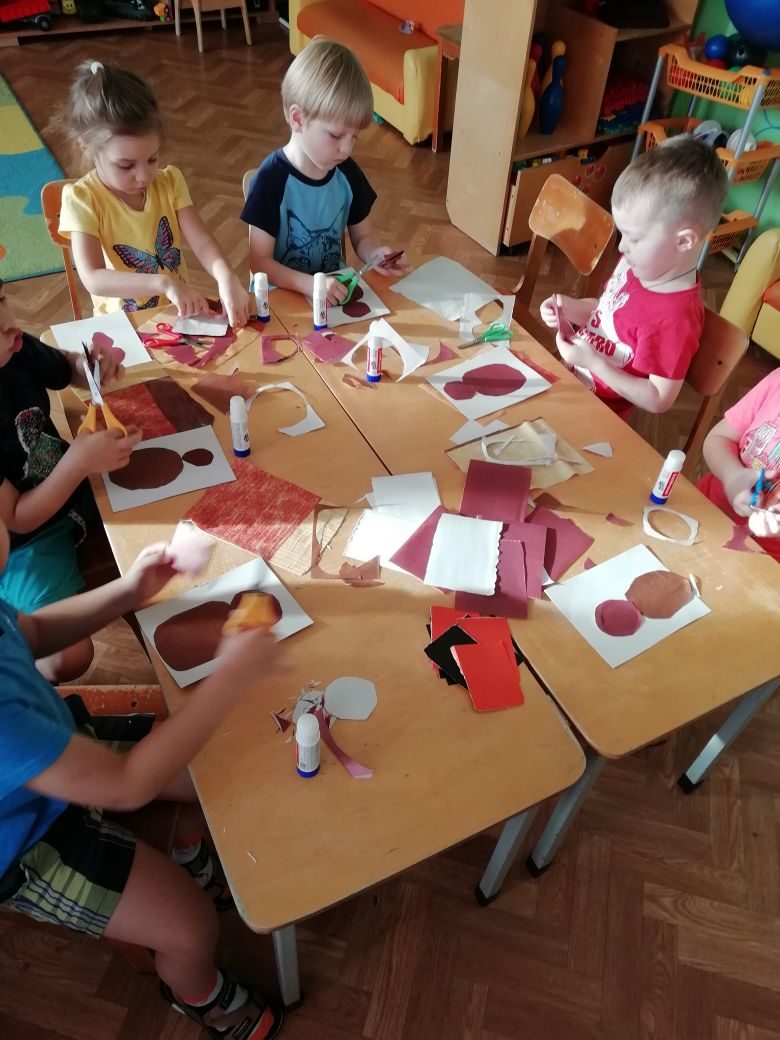 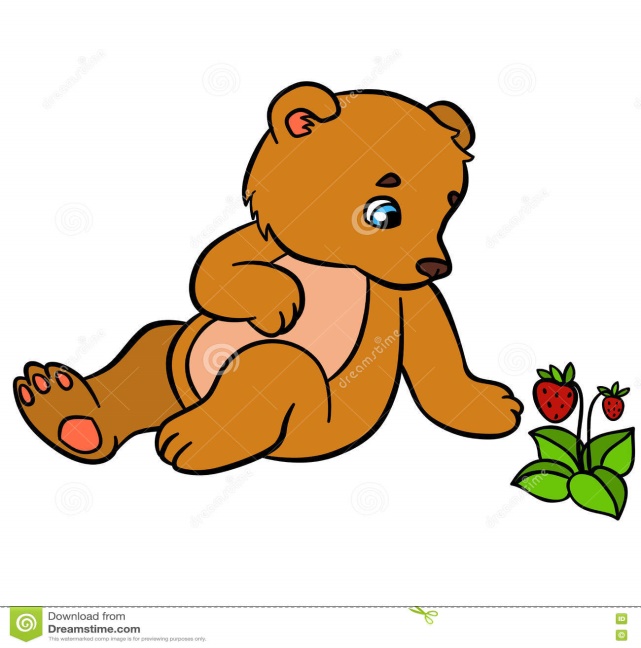 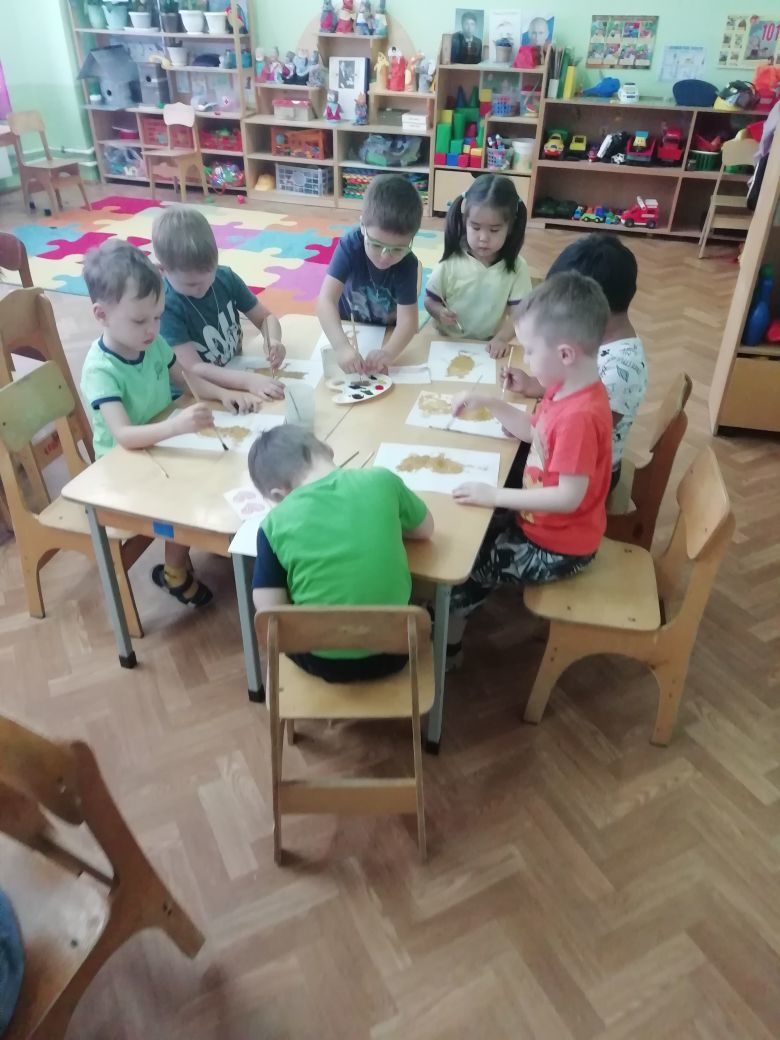 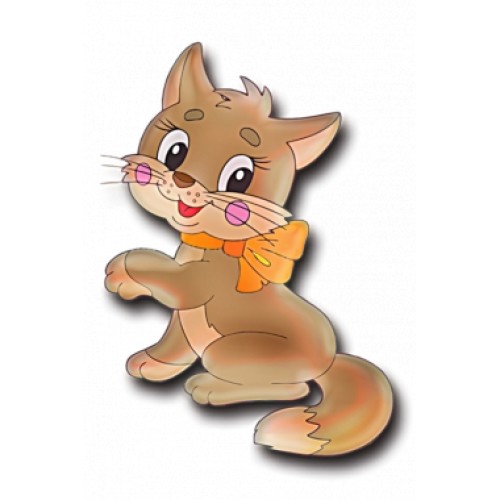 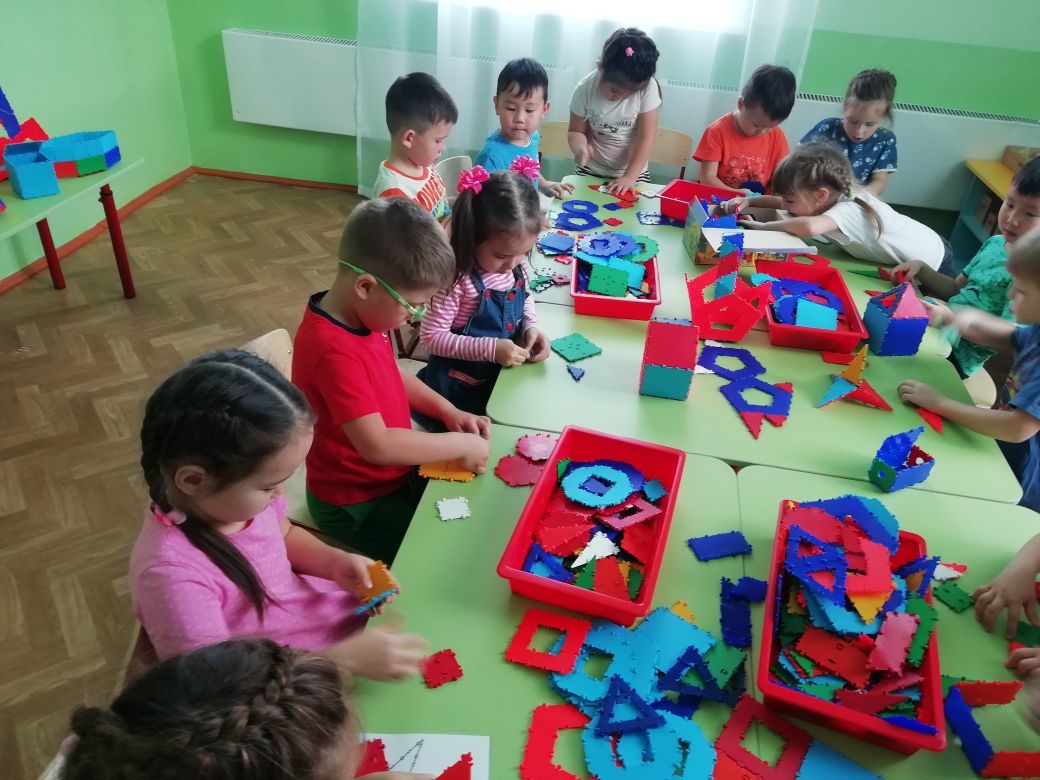 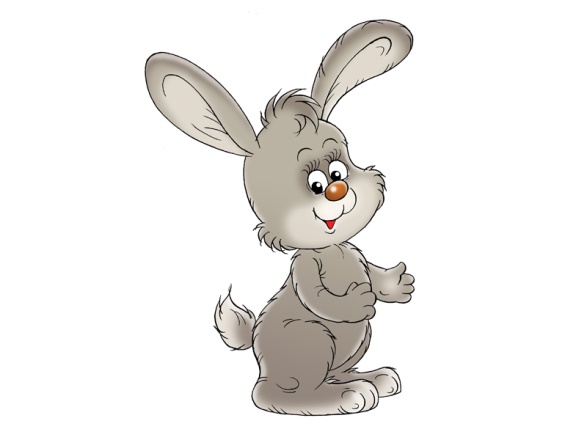 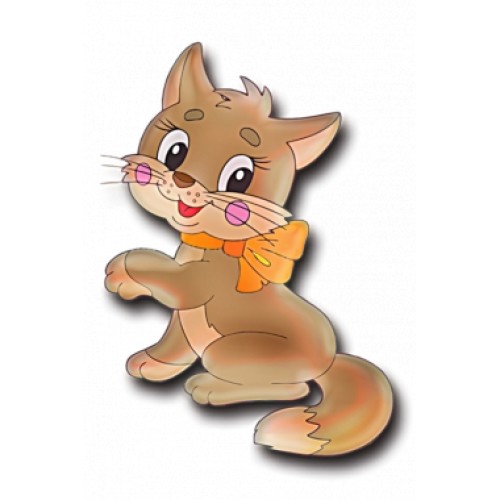 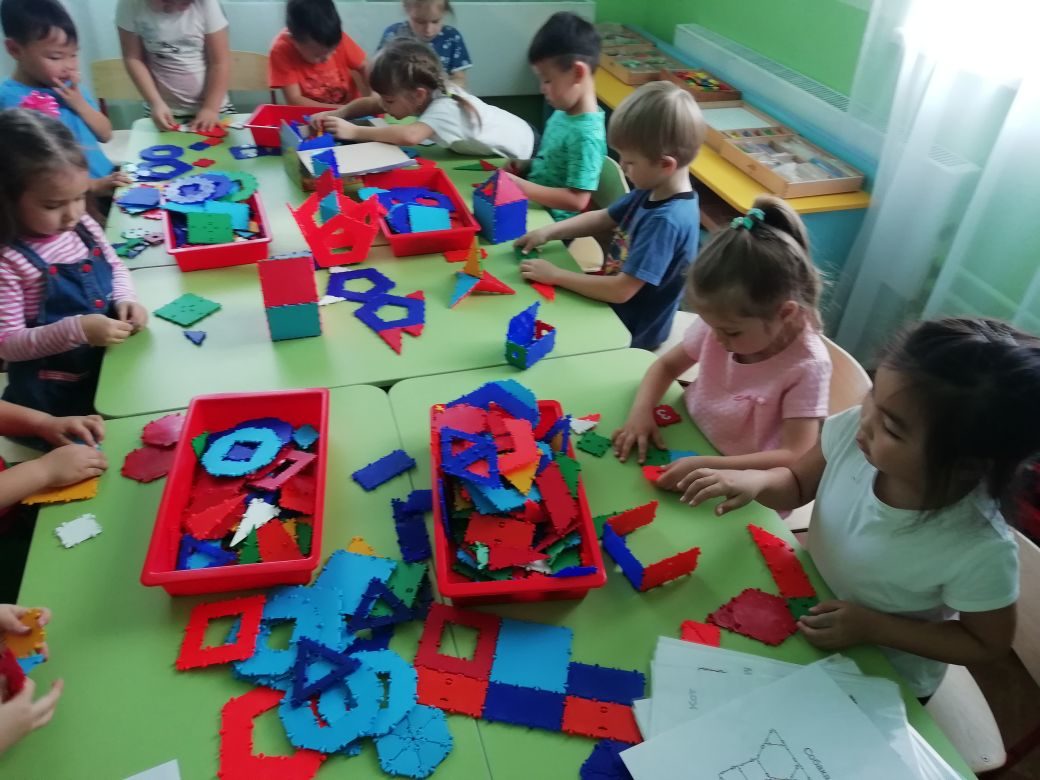 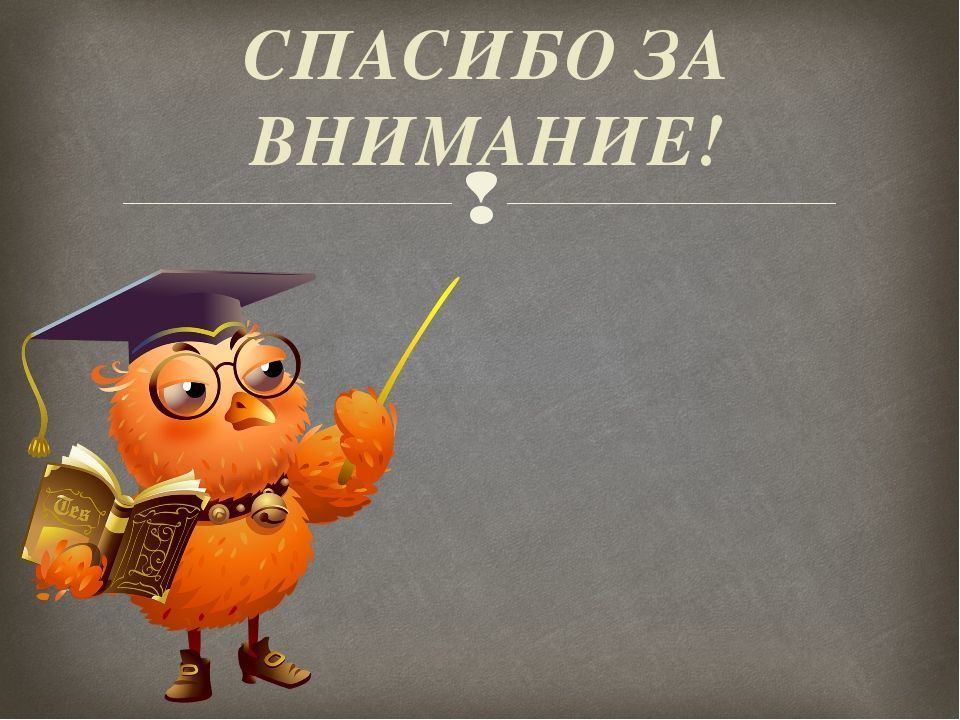